Исследовательская работа
Доброта 
спасет мир!!!
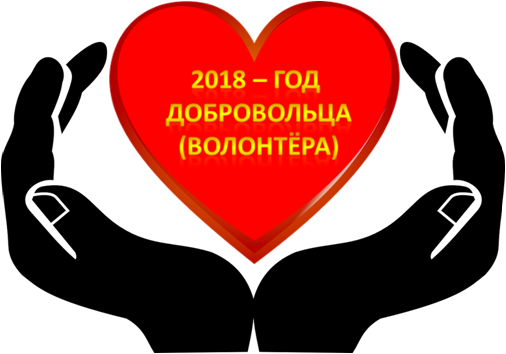 Выполнила: 
Гунченко Надежда обучающаяся 
МАОУ Тоболовская СОШ
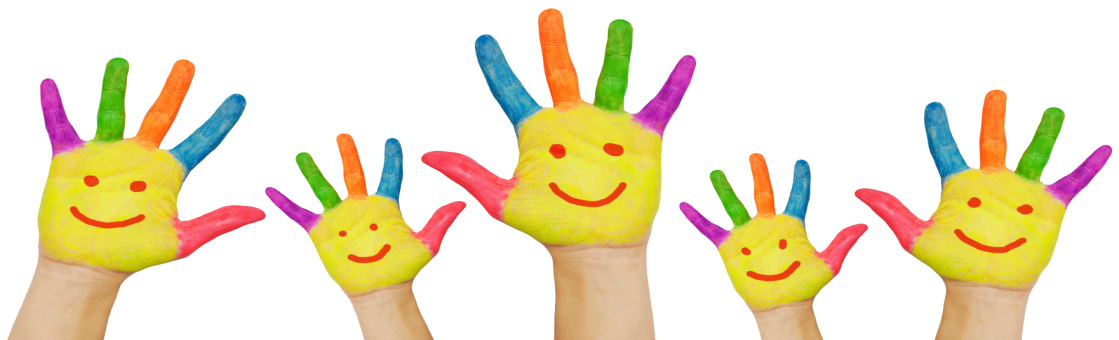 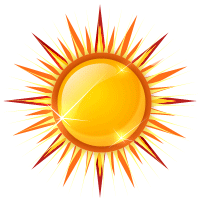 Добрым быть совсем, совсем не просто: 
Не зависит доброта от роста,  
Не зависит доброта от цвета. 
Доброта - не пряник, не конфета.
Только надо, надо добрым быть.
И в беде друг друга не забыть. 
И завертится Земля быстрей, 
Если будем мы, с тобой добрей.
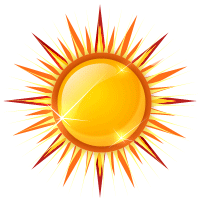 Объект исследования: человек

Предмет исследования: качество характера — ДОБРОТА.

Цель: проанализировать слово «Доброта»,  создать наглядно-методическую базу в виде памятки «Как добро помогает людям»  для обучающихся 1 класса.

Задачи:
Провести анкетирование среди обучающихся 1 класса,
Формировать у детей представление о добре, доброте, о хороших, добрых поступках; показывать их ценность.
Проанализировать различные проявления доброты в жизни.
Оформить работу с целью создания наглядного методического пособия в виде памятки.
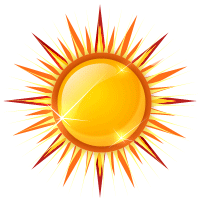 Гипотезы:

Доброта помогает человеку быть принятым в обществе людей, т.к. является универсальным человеческим качеством.
Доброта - это общечеловеческое качество, т. к. она присуща разным людям и не зависит от пола, возраста, национальности, вероисповедания и пр.
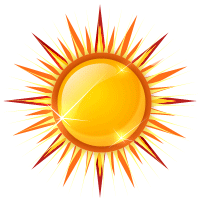 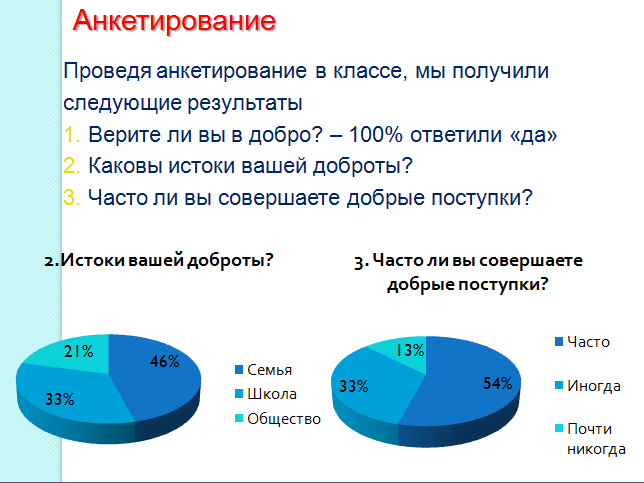 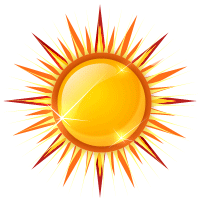 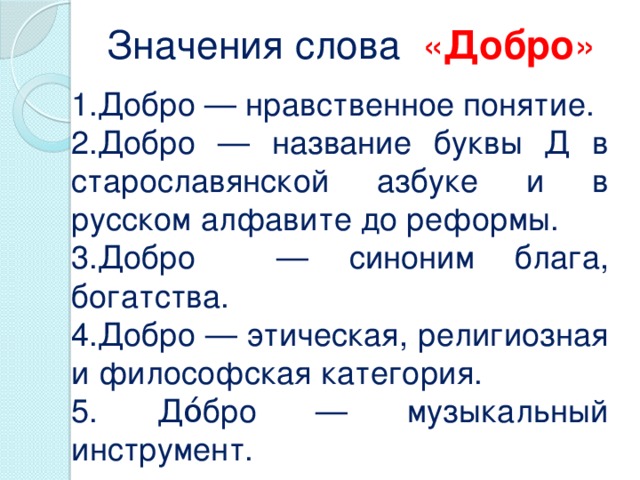 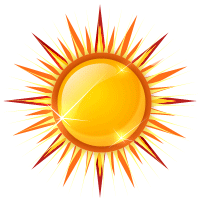 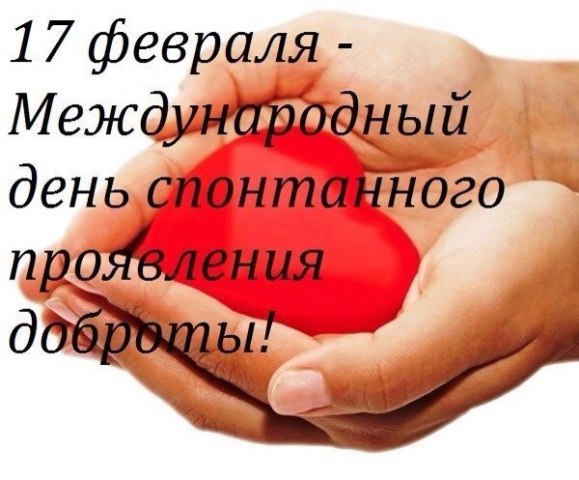 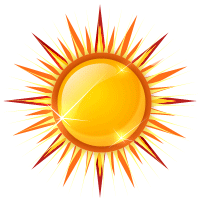 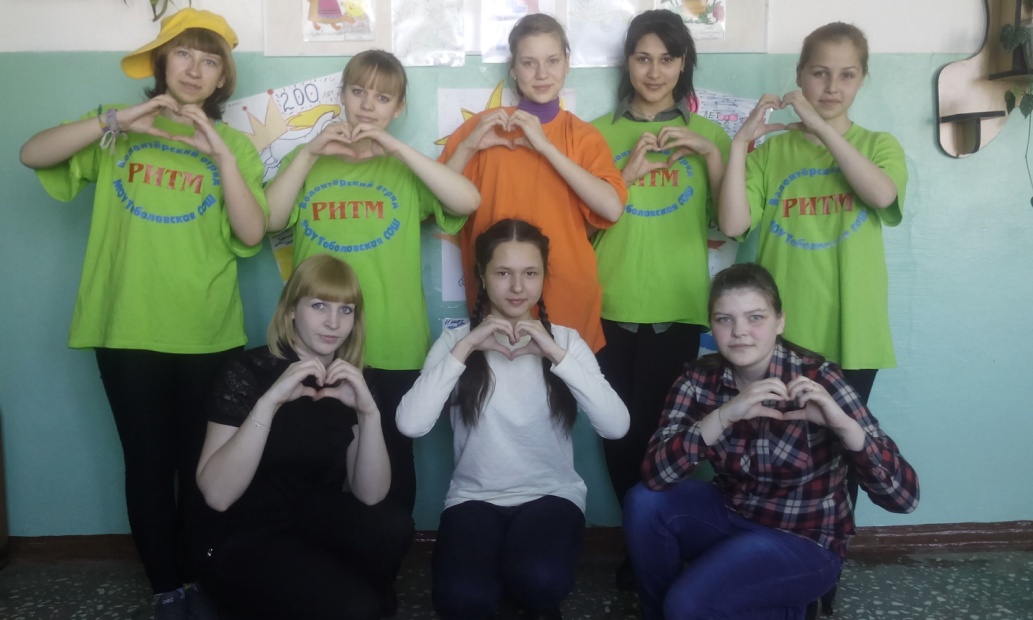 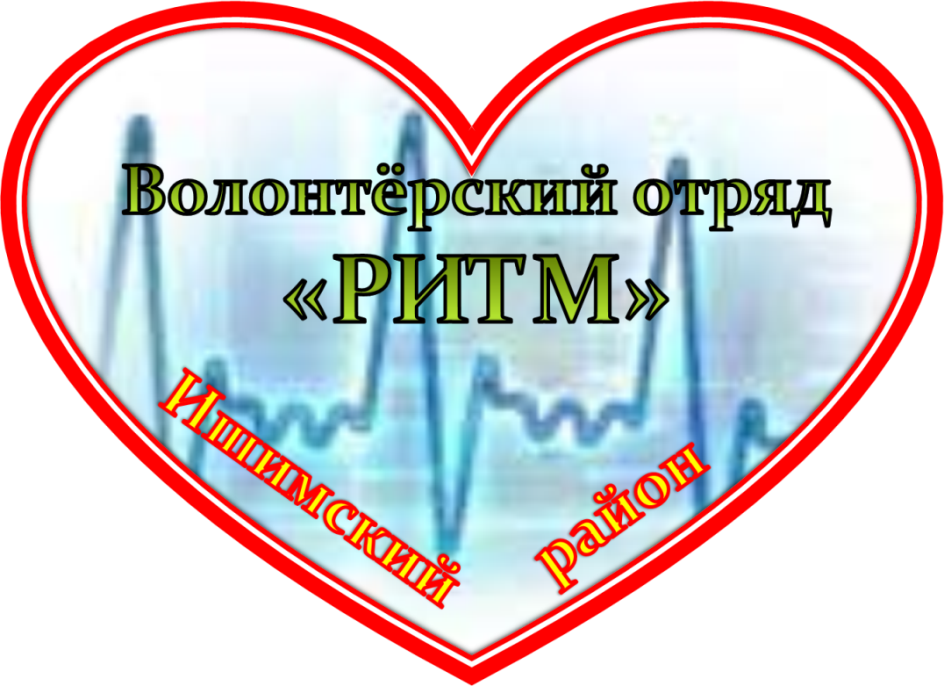 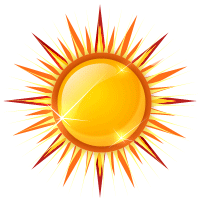 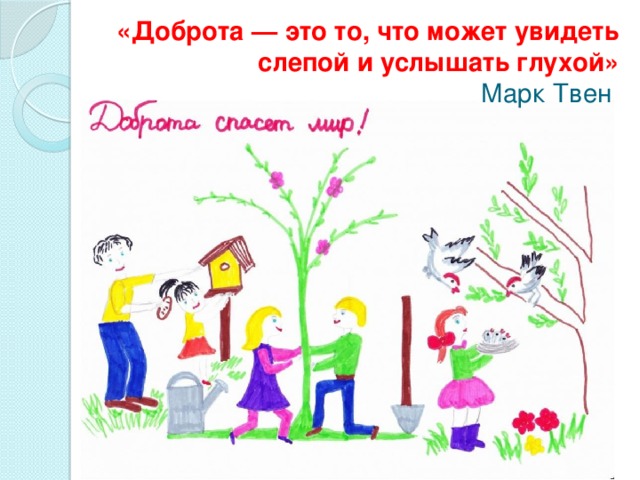 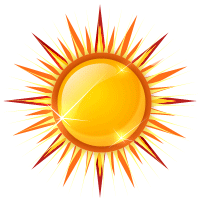 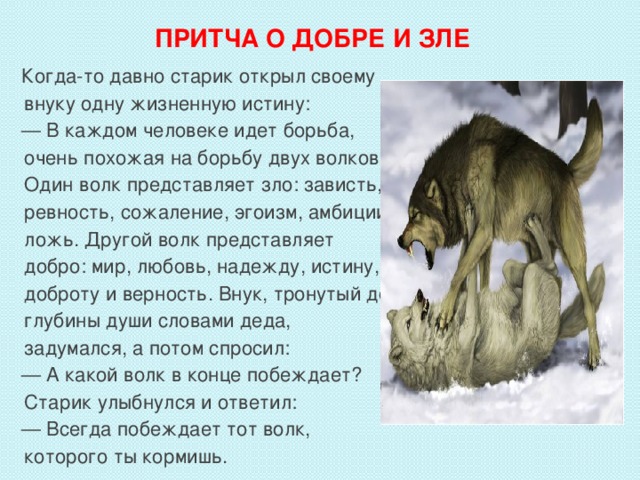 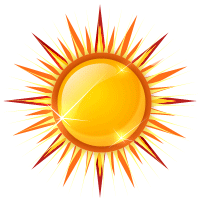 Подкармливаем птиц
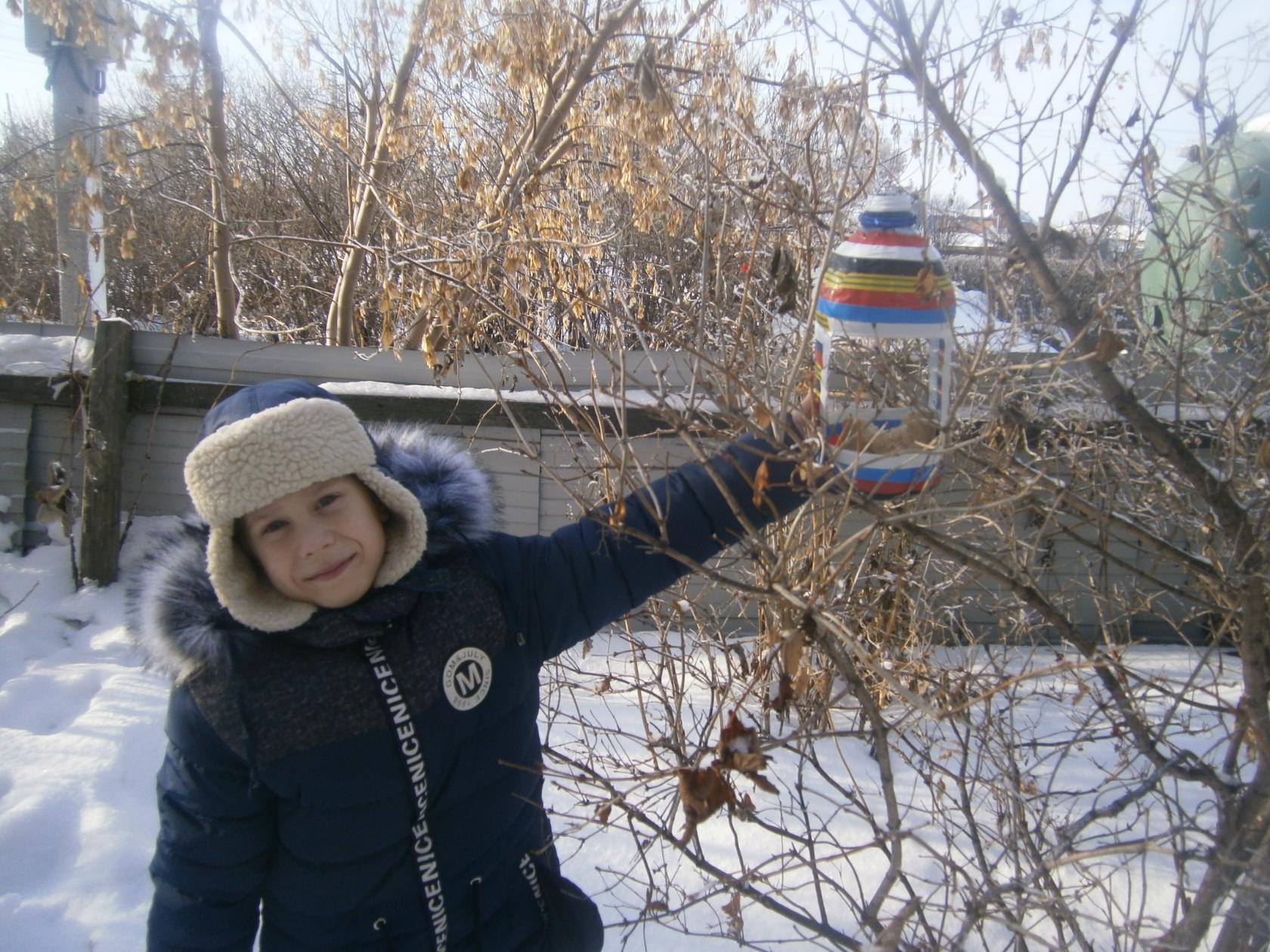 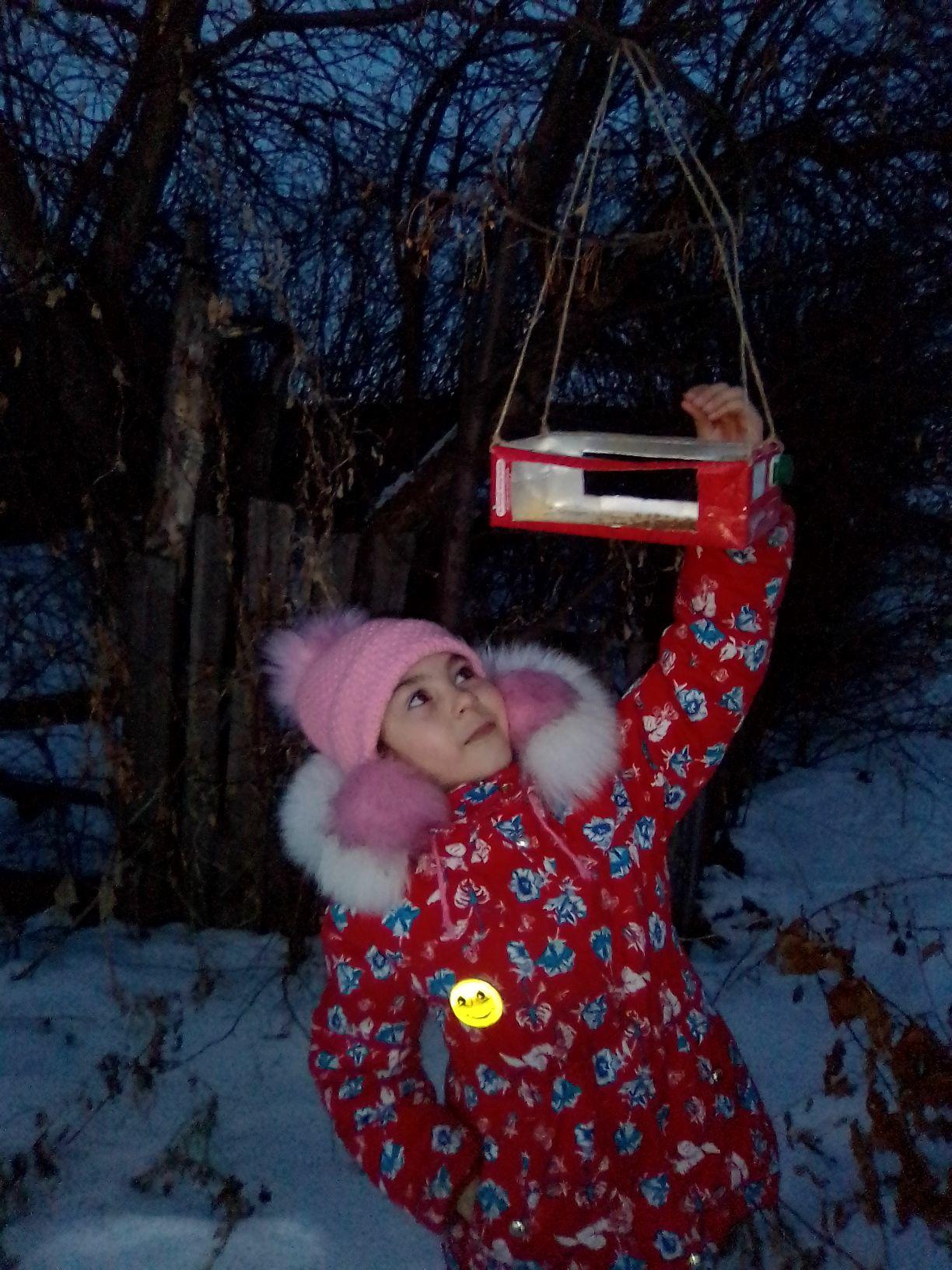 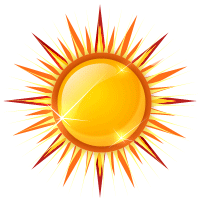 Изготавливаем открытки и поздравляем ветеранов
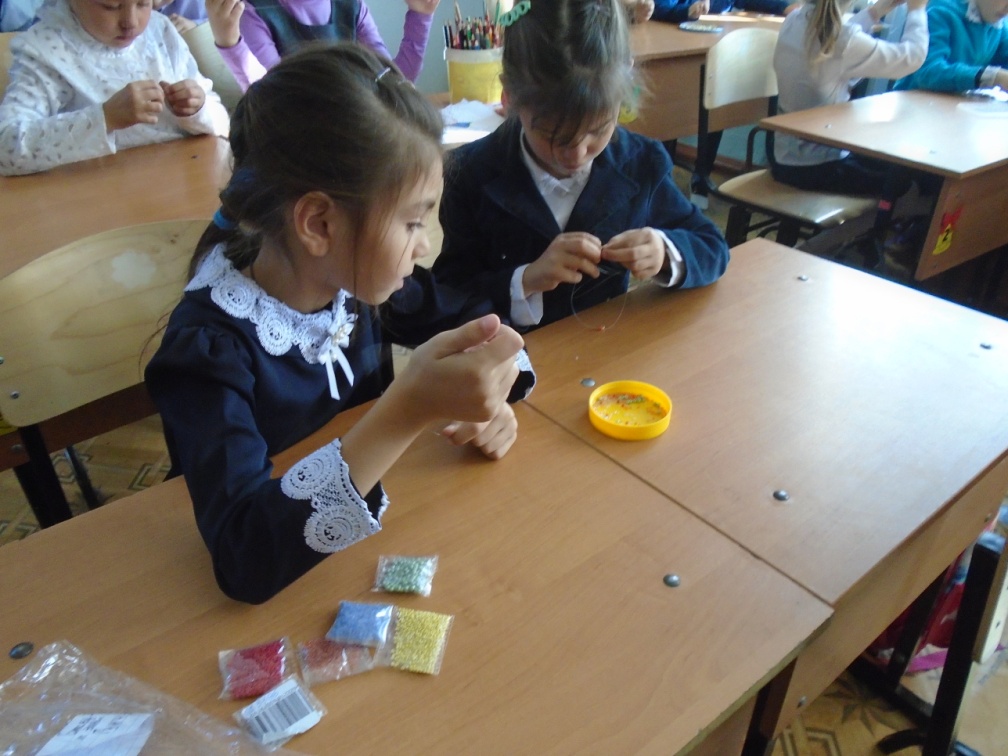 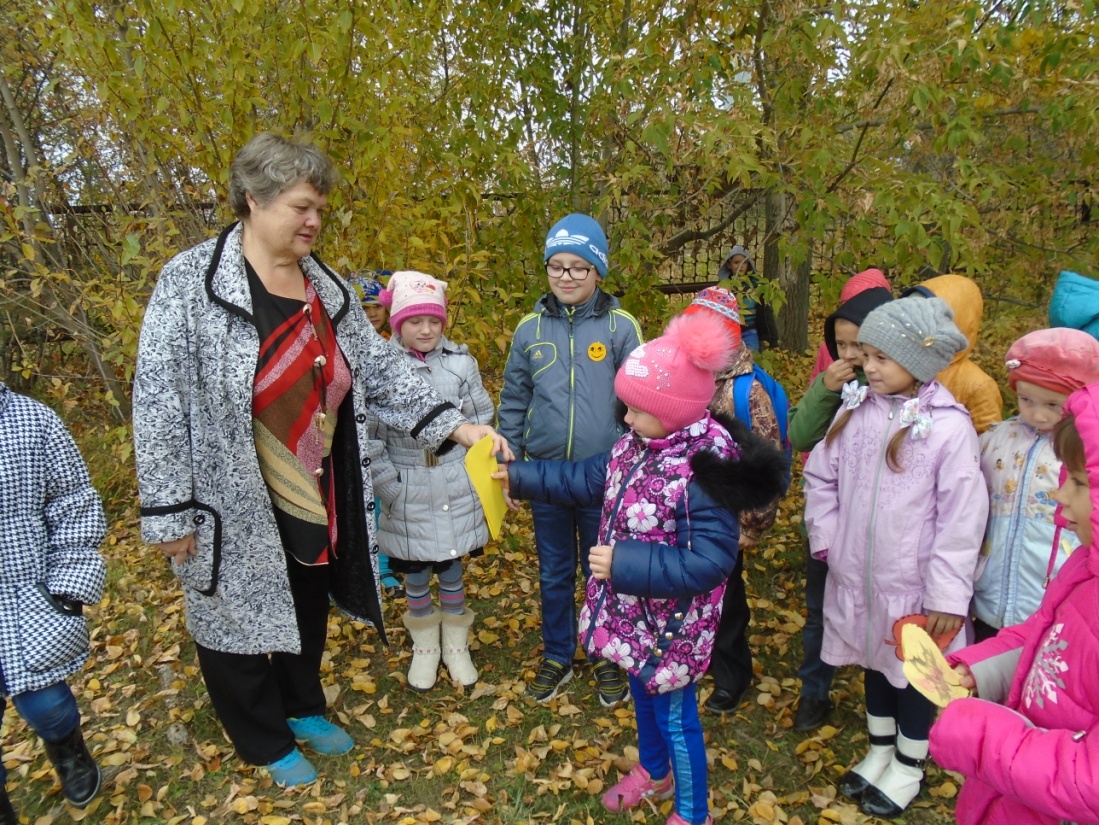 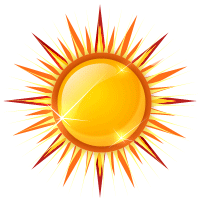 СПАСИБО ЗА ВНИМАНИЕ!
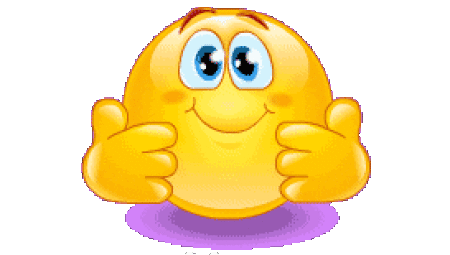